the evolution of entrepreneurship. The myths of entrepreneurship
Ing. Veronika Volfová
The evolution of entrepreneurhsip
Word entrepreneur is divided from the French „entreprendre“, meaning „to undertake“

The entrepreneur is one who undertakes to organize, manage, and assume the risks of a business. 

In recent years, entrepreneurs have been doing so many things that it is now necessary to expand this definition.
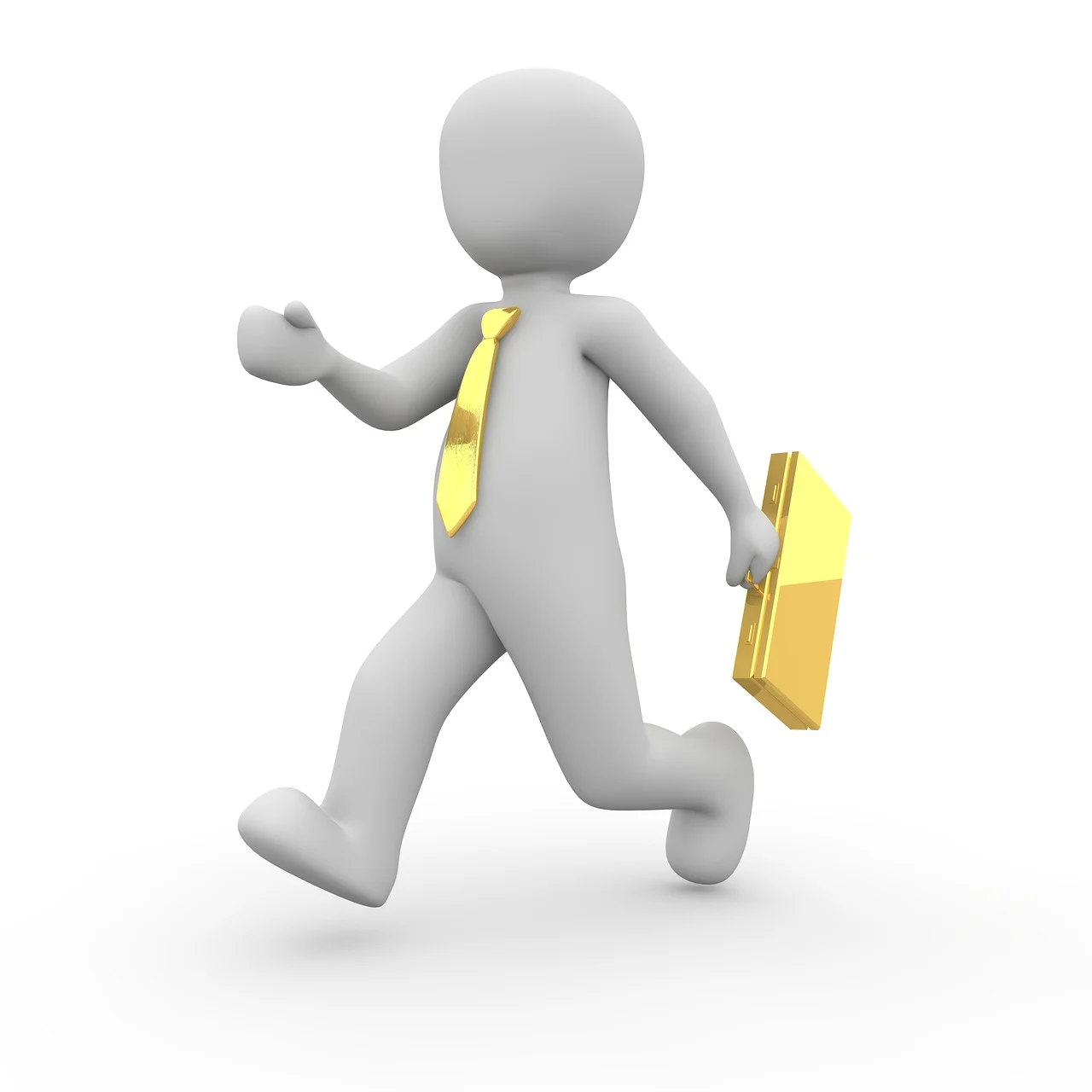 The evolution of entrepreneurhsip
Today, an entrepreneur is an inovator or developer, who:
recognizes and seizes opportunities; 
converts those opportunities into workable/ markable ideas;
adds value through time, effort, money, or skills, assumes the risks of the competitive markplace to implement these ideas; 
and realizes the rewards from the efforts.
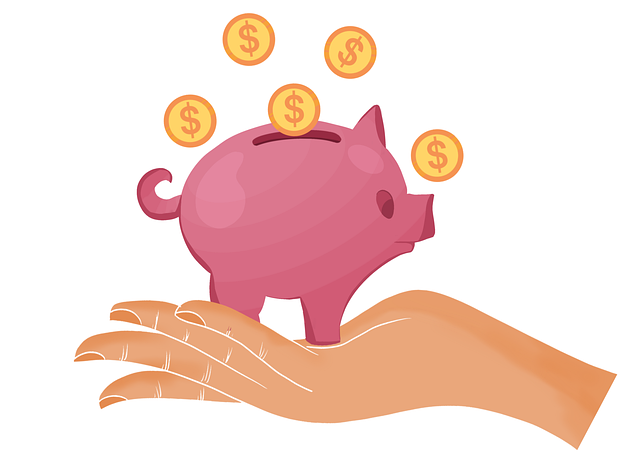 The evolution of entrepreneurhsip
The literature of entrepreneurial research reveals some similiraties as well as a great many differences in the characteristics of entrepreneurs.

The main of these characteristics are:
personal initiative, 
the ability to autonomy, 
and risks taking.
Task
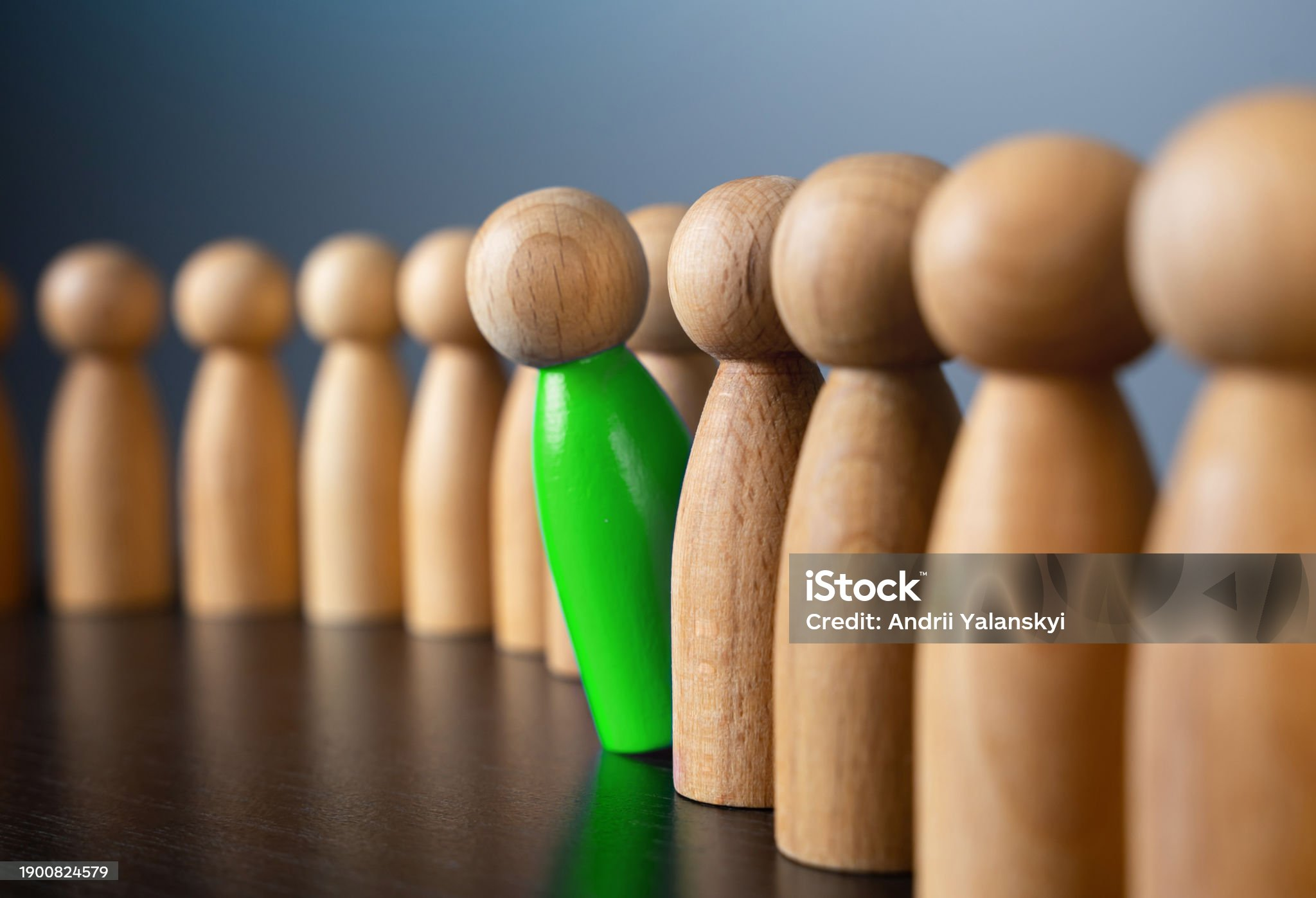 What other characteristics should an entrepreneur have and why?
Do you agree with this characteristics?
Examine  the historical development of entrepreneurship
The recognition of entrepreneurs dates back to eighteenth century France, when economist Richard Cantillon associated the „risk-bearing“  activity in the economy with the enterpreneur. 

The industrial revolution was envolving in England during the same period, with the enrepreneur playing a visible role in risks taking and the transformation of resources.
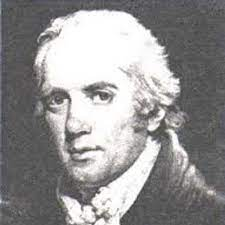 Examine  the historical development of entrepreneurship
Since that time, researchers have continued to try to describe or define what entrepreneurship is all about.

Following some examples
„Entrepreneurship consits in doing things that are not generally done in the ordinary course of business routine; it is essentially a phenomen that comes under the wider aspect of leadership.“ Joseph Schumpeter
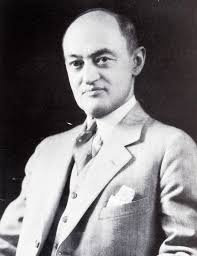 „Entrepreneurship, at least in all nonautoritarian societies, constituties a bridge between society as a whole, aspecially the noneconomic aspects of that society, and the profit-oriented institutions established to take advantage of its economic desires.“ Arthur Cole
„In entrepreneuship, there is agreement that we are talking about a kind of behavior that icludes: 1) initiative taking 2) the organizing or reorganizing of social economic mechanisms to turn resources and situations to practical account, and 3) the acceptance of risks of failure.“ Albert Shapero
Task
Tell in your own words what entrepreneurship is?
Entrepreneurship
Is the dynamic process of creating incremental wealth by individuals who assume the major risks in terms of equity, time, and/ or careers to provide value through some product or service. 

The product or service itself may or may not be new or unique, but the entrepreneur must deliver value by securing and allocating the necessary skills and resources.
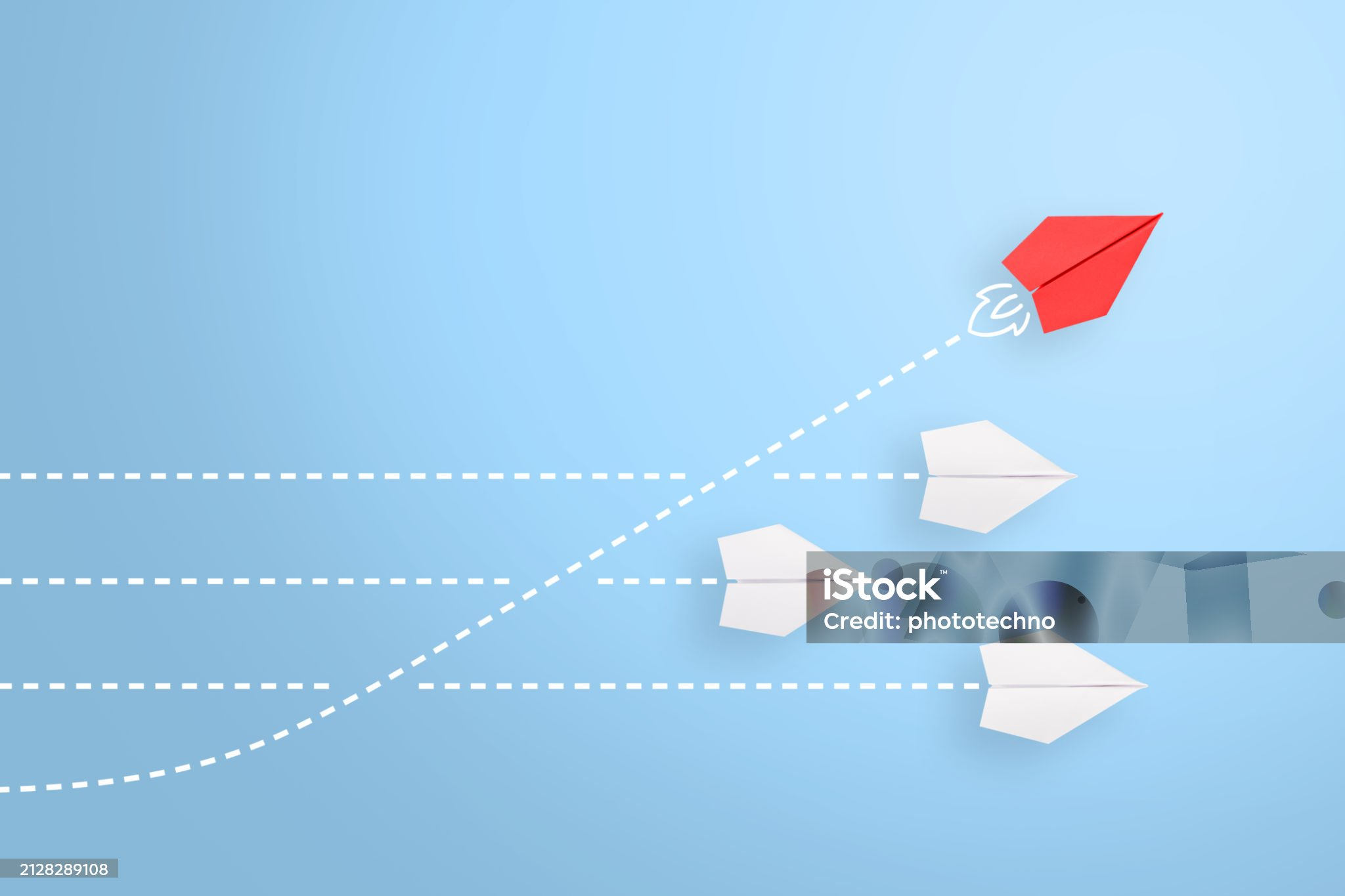 Entrepreneurship
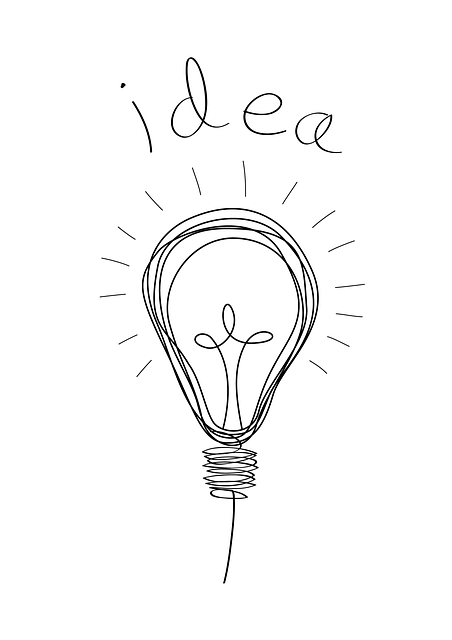 Entrepreneurship as a topic for discussion and analysis was introduced to attract the interest of economists in the nineteenth century. 

In the twentieth century, the word „entrepreneurship“ became synonymous with free éntreprise and capitalism. 

Also, it was generally recognized that enrepreneurs serve as agents of change; provide creative, innovative ideas for business enterprises, and help businesses grow and become profitable.
Entrepreneurship
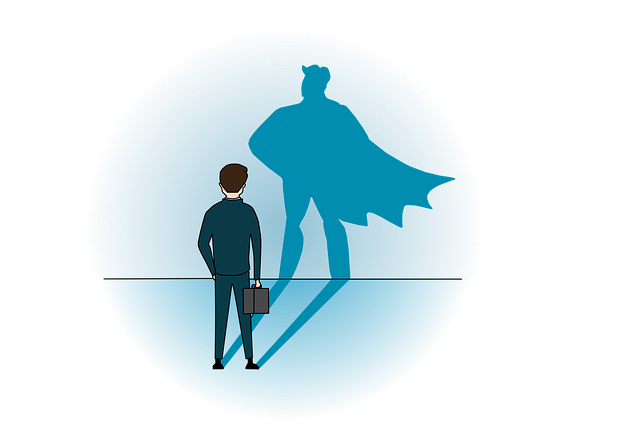 Whatever the specific they engage in, entrepreneurs in the twenty-first century are considered the heroes of free enterprise. 

Many of them have used innovation and creativity to built multi-million-dollar enterprises from fledgling businesses.

These individuals have created new products and services and have assumed the risks associated with these ventures. 

Many people now regard entrepreneurship as „pioneership“ on the frontier business.
Summary
Entrepreneurship is a dynamic process of vision, change, and creation. It requires an application of energy and passion toward the creation and implementation of innovative ideas and creative solutions. 

Essential ingredients include the willingness to take calculated risks – in terms of time, equity, or career, the ability to formulate an effective venture team the creative skill to marshal needed resources; the fundamental skill of building a solid business plan; and finally, the vision to recognize opportunity where others see chaos, contradiction, and confusion.
Avoiding folklore: The myths of enterpreneurship
Throughout the years, many myths have arisen about entrepreneurship. 

This is maily because research in this area is still in its early stage and thus „folklore“ tends to prevail until it is refuted by current research findings.
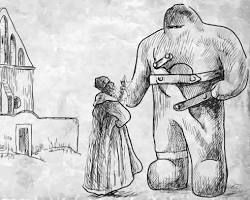 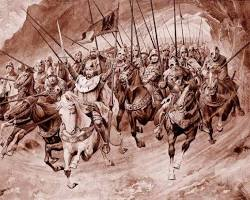 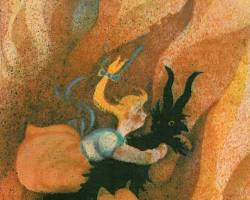 Legend of the Golem
The Prague Golem is one of the most famous legends of Prague. According to legend, it was created by the Prague Rabbi Judah Loew in the 16th century, during the reign of Emperor Rudolf II. The Golem was a living clay giant who was supposed to protect the Jews of Prague from attacks and persecution. Rabbi Loew placed a shem, which was a scroll with a magical inscription, into the Golem's mouth, and thus brought him to life. The Golem was strong and obedient, fulfilling the tasks that the rabbi assigned to him.
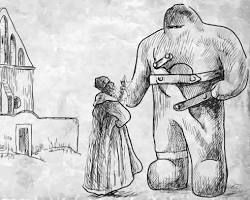 Legend of the Golem
Over time, however, the Golem began to behave dangerously and uncontrollably. Rabbi Loew therefore decided to destroy him. He took the shem out of his mouth and the Golem turned back into a clay statue. 
The legend of the Golem became an inspiration for many works of art, books, films and plays. 
The Golem is a symbol of strength, but also of the danger associated with artificial creation.
The myths of enterpreneurship
There are twelwe of the most notable myths are as follows:
Entrepreneurs are doers, not thinkers 
Entrepreneurs are born, not made 
Entrepreneurs are always in tech ventures
Entrepreneurs are academic and social misfits
Entrepreneurs must fit the profile
All entrepreneurs need is money
All entrepreneurs need is an idea 
Entrepreneurship is unstructured and chaotic
Most enterpreneurial initiatives fail
Entrepreneurs are extreme risk takers
The unicorn fallacy
Entrepreneurial education is not needed
Myth 1
Entrepreneurs are doers, not thinkers 

Although is it true that entrepreneurs tend toward action, they are also thinkers. 

They are often very methodical people who plan their moves carefully. 

The emphasis today on the creation of clear and complete business plans is an indication that „thinking“ entrepreneurs are as important as „doing“ entrepreneurs.
Myth 2
Entrepreneurs are born, not made 

For a long time, people used to think entrepreneurs were born, not made. They thought you needed to be born with certain traits. They had an idea that the characteristics of entrepreneurs cannot be tought or learned.

These traits include aggressiveness, initiative, drive, a willingness to take risks, analytical ability, and skill in human relations.

Today, however, the recognition of entrepreneurship as a discipline is helping to dispel this myth. Like all disciplines, entrepreneurship has models, processes, and case studies that allow the topic to be studied and the knowledge to be acquired.
Myth 3
Entrepreneurs are always in tech ventures
Many entrepreneurs have arisen in the exploding tech world, numerous entrepreneurs ecompass all sorts of innovative activity.

For example Ray Kroc worked on a fast-food franchise, and his innovative ideas made McDonald´s the largest fast-food enterprise in the world. 

A contemporary understanding of entrepreneurship covers more than just tech innovation, it requires a complete understanding of innovative behavior in all its forms.
Myth 4
Entrepreneurs are academic and social misfits

This belief is a result of some business owners having started successful enterprises after droping out of school or quitting a job. 
Historically, educational and social organizations did not recognize the enterpreneur. Enterpreneurs were abandoned or deemed misfits in a world of corporate giants. 
Business education, for example, was aimed primarily at the considered a hero-socially, economically, and academically. The enterpreneur in now viewed as a professional role model.
Myth 5
Entrepreneurs must fit the profile

Many books and articles try to describe successful entrepreneur with checklist of characteristics. However, these lists were often based on limited research and individual stories, so they weren't always reliable.
Today we realize that a standard entrepreneurial profile is hard to compile. The environment, the venture, and the enterpreneur have interactive effects, which result in many different types of profiles. 
„Entrepreneurial mindset“ within individuals is more understandable and realistic than a particular profile.
Myth 6
All entrepreneurs need is money

It is true that a venture needs capital to survive, it is also true that a large number of business failuress occur because of a lack of adequate financing. However money is not the only bulwark against failure. 
Failure due to a lack of proper financing often is an indicator of other problems: managerial incompetence, lack of financinal understanding, poor investments, poor planning, and the like.
Many successful entrepreneurs have overcome a lack of money while establishing their ventures. These entrepreneurs see money as a resource, not a goal.
Myth 7
All entrepreneurs need is an idea 

Ideas and the ideation process are very important for enterpreneurs, but it is actually thee entire process of entrepreneurship that needs to be understood and executed on to succeed. 
Learning the processes of entrepreneurship simply makes entrepreneurs better prepared to deal with situations and turn them into successes.
What appears to be only an idea is actually a combination of preparation, determination, desire, knowledge, and innovativeness.
Myth 8
Entrepreneurship is unstructured and chaotic

There is a tendency to think of entrepreneurs as people who shoot from the hip and ask questions later. 
The reality is that entrepreneurs are heavily involved in all facets of their ventures, and they usually perform multiple functions at the same time. 
As a result, they are typically well-organized individuals. They tend to have a system – perhaps elaborate, perhaps not – that is personally designed to keep things straigh and maintain priorities. In fact, their system may seem strange to the casual observer, but it works.
Myth 9
Most enterpreneurial initiatives fail

The common mythical statement is that 9 out of 10 new ventures fail. 
The facts do not support such a contention, because the statistics of entrepreneurial failure rates have been misleading over the years. 
In 2021, the Kauffman report showed that 78,1 percent of start-up firms had survived one year after their founding. 
More recent studies have supported the fact that new ventures do not fail at such an alarming rate.
Myth 10
Entrepreneurs are extreme risk takers
However, the public´s perception of the risks most entrepreneurs assume is distorted. 
Although it may appear that an entrepreneur is „gambling“ on a wild chance, the entrepreneur is usually working on a moderate or „calculated“ risk. 
Most successful entrepreneurs work hard – through planning and preparation – to minimize the risk involved and better control the destiny of their vision.
These 10 myths have been presented to provide a background for today´s current thinking on entrperenership. By sidestepping the folklore, we can build a foundation for critically researching the contemporary theories and processes of entrepreneurship.
Myth 11
The unicorn fallacy
The term „unicorn“ was introduced as a label for agressive growth ventures with a market value at 1$ billion. 
There were more than 1,143 ventures that have been valued at 1$ billion or more by venture capitalists, and there seems to be a continued trend in more arising. 
As they continue to grow, many start-ups achieving the 10 $ billion level. These firms, such as Facebook, Uber, Airbnb, are now referred to as decacorns. 
Even though everyone's excited about fast-growing companies, very few startups become unicorns. The truth is that most entrepreneurial ventures will not rise to that level.
Myth 12
Entrepreneurial education is not needed

There is a general belief that entrepreneurship should not be invented and that entrepreneurs should simply go out and do it 
		but entrepreneurship education is in fact hugely important.

Students who study the discipline of entrepreneurship enhance their own skills for a start-up as well as grap a greater understanding of what constitutes the entrepreneurial mindset.
Source
Kuratko, F. Donald. Entrepreneurship: Theory, Process, Practice. Cengage Learning, 2023. ISBN	9780357899502